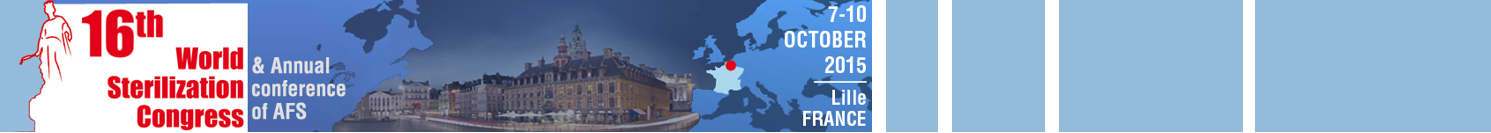 Contrôles en stérilisation 
de la fonctionnalité des optiques rigides et câbles de lumière
Mélanie BOMBAIL, Centre Hospitalier Henri Duffaut – Avignon
Emeline BLANC, Hospices Civils de Lyon
Stéphane CORVAISIER, Hospices Civils de Lyon
GENERALITES : structure des optiques
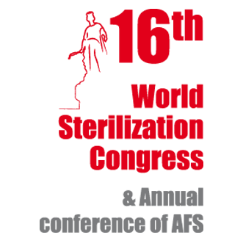 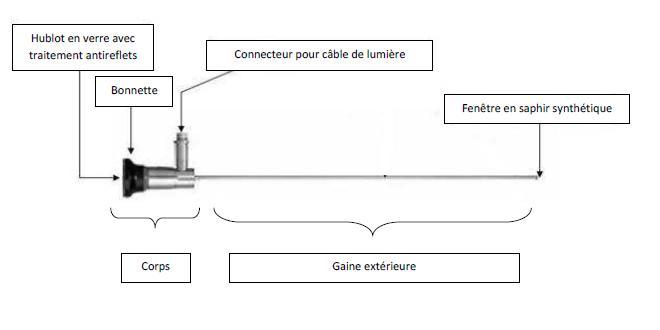 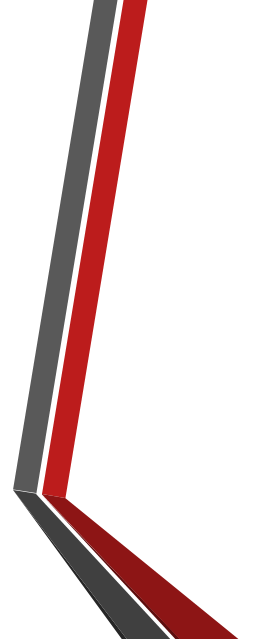 Structure des optiques Transmission de l’image
Bloc optique

 Lentilles de verre « barreau » séparées par des entretoises
 Fibres de verre organisées
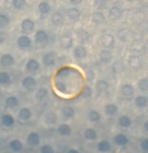 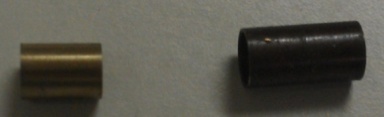 Objectif

 Plusieurs lentilles : création de l’image, définition de l’angle 
et du champ de vision
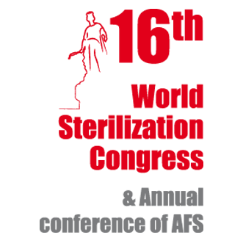 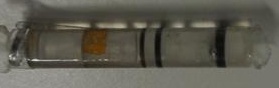 Oculaire

 Lentille : grossissement de l’image
 Diaphragme de champ : contraction de l’image, bords nets
7-10 oct. 2015
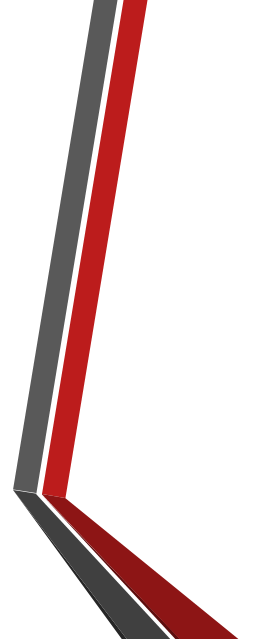 Structure des optiques Transmission de la lumière
Système de transmission de la lumière



 Fibres de verre désorganisées

 Séparées et montées à la main en faisceau
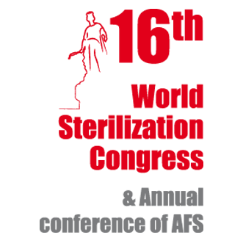 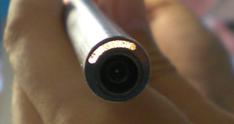 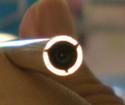 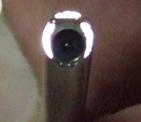 Insérées sur un périmètre plus ou moins étendu
7-10 oct. 2015
Cercle complet
Plusieurs croissants
Un seul croissant
GENERALITES : structure des câbles de lumière
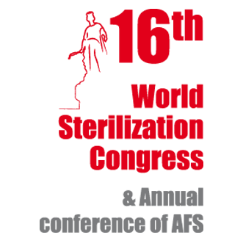 Connectique source
Tissage en fils 
de soie
Fibres de verres
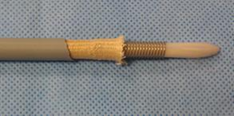 Ressort
Gaine plastique
Connectique optique
GENERALITES : contrôle des optiques
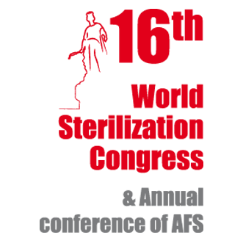 Image à l’œil nu
Intégrité de la gaine externe
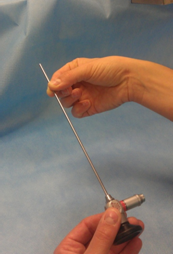 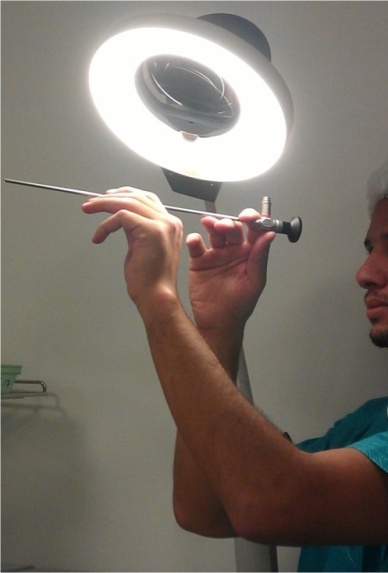 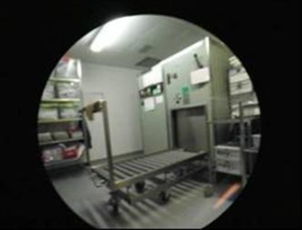 État des fibres de lumière (distal)
État des fibres de lumière (connecteur)
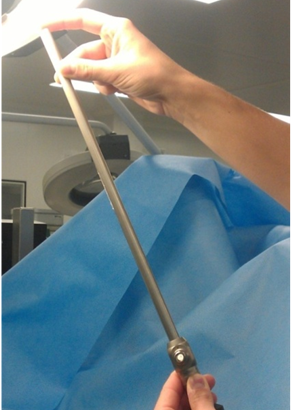 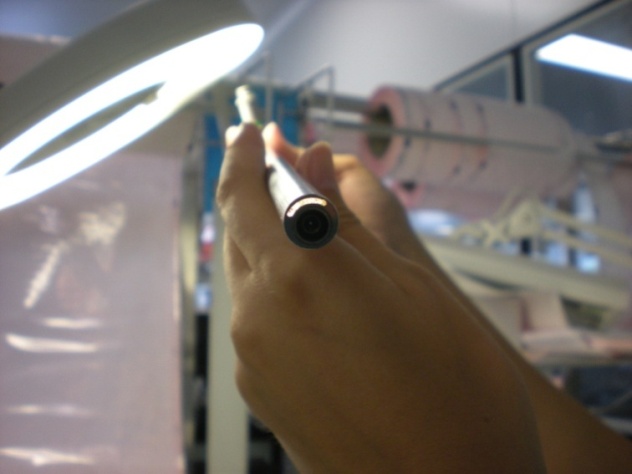 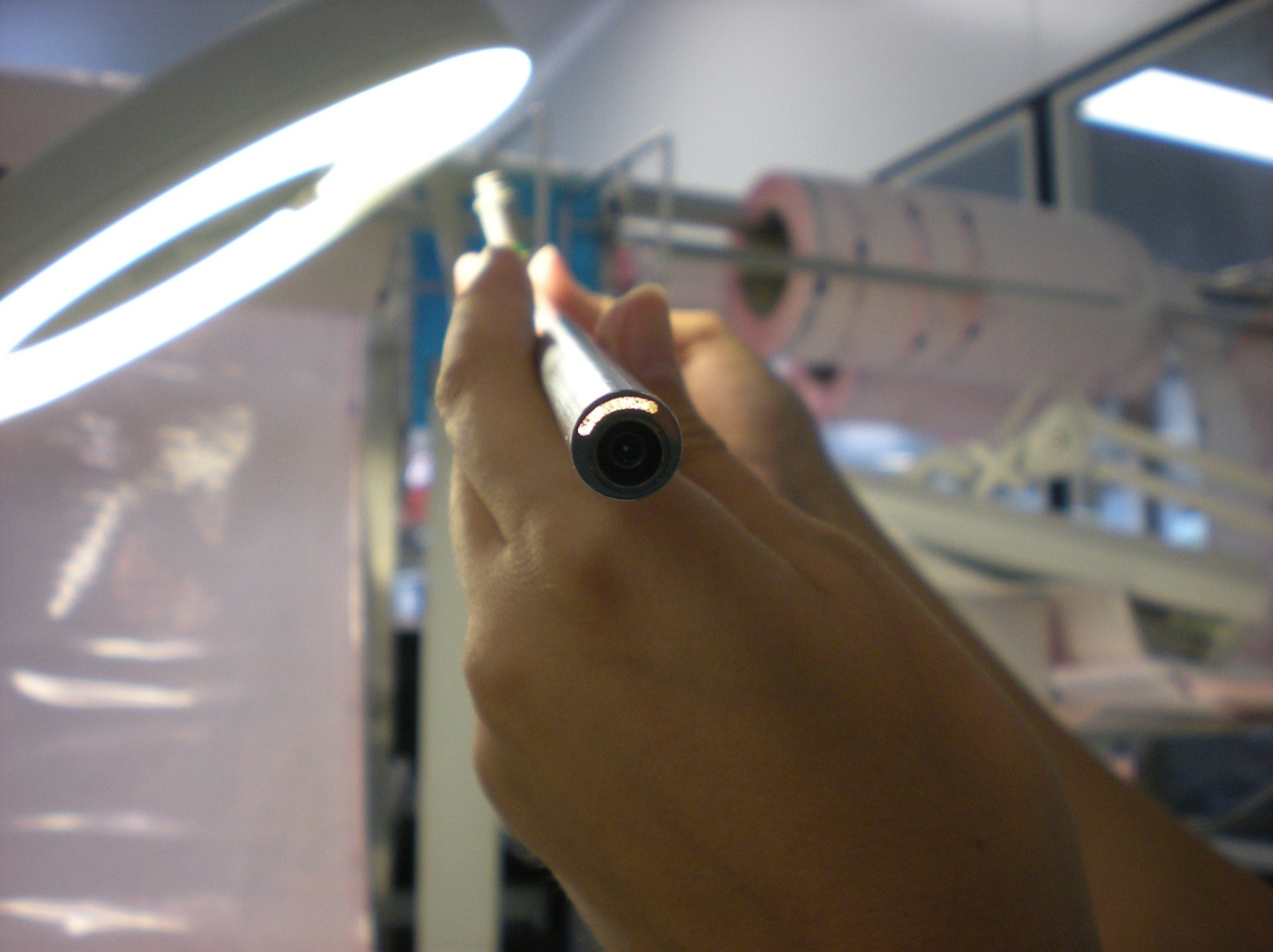 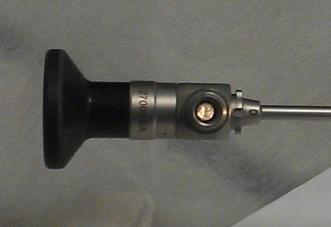 GENERALITES: contrôle des câbles
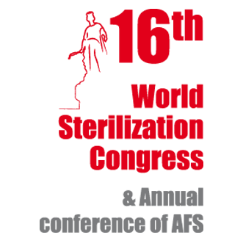 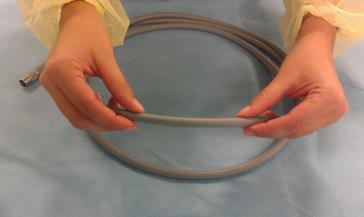 Intégrité de la gaine
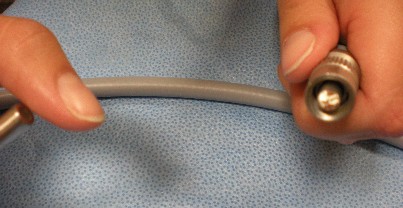 Intégrité des fibres de lumière
PROBLEMATIQUE
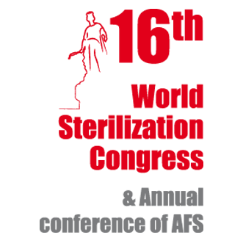 Contrôles non adaptés car visuels

Environnement chirurgical non pris en compte 

Recherche de dispositifs permettant la réalisation de contrôles objectifs


	  harmonisation des critères de conformité
ETUDE COMPARATIVE: dispositifs testés
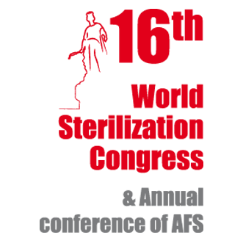 pour l’évaluation de la quantité de lumière émise
  transmission lumineuse

Luxmètre : optiques et câbles
Contrôleur analogique : câbles

 pour l’évaluation de la qualité de l’image 
 structure interne

Loupe grossissante :  optiques
Contrôleur cylindrique : optiques
ETUDE COMPARATIVE: dispositifs testés
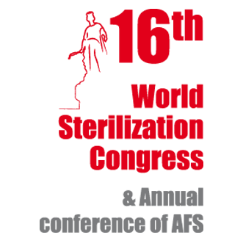 pour l’évaluation de la quantité de lumière émise
  transmission lumineuse

Luxmètre : optiques et câbles
Contrôleur analogique : câbles

 pour l’évaluation de la qualité de l’image 
 structure interne

Loupe grossissante : optiques
Contrôleur cylindrique : optiques
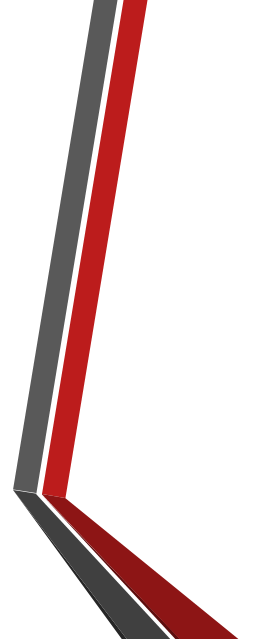 TL (%) =
Luxmètre : contrôle des optiques et des câbles
Transmission de la lumière
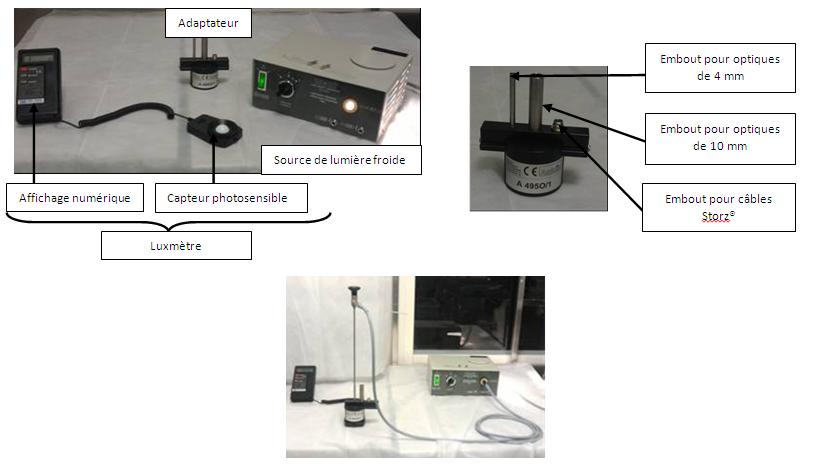 Paramètre estimé : transmission lumineuse (%)

Mesure objective
Valeur limite : TL >65 % optique et TL > 60 % câble
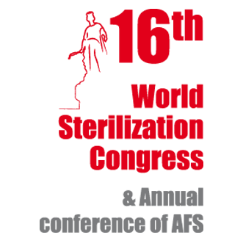 7-10 oct. 2015
Blanc avec matériel neuf
		Nb de lux dispositif à contrôler
		Nb de lux dispositif neuf
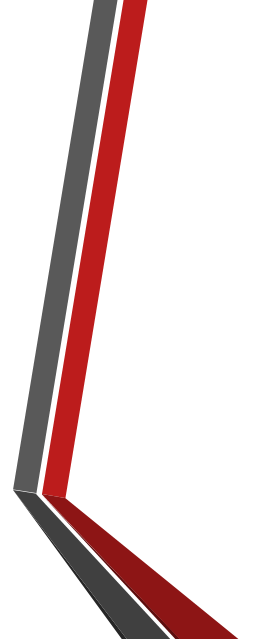 Contrôleur analogique de câble
Transmission de la lumière
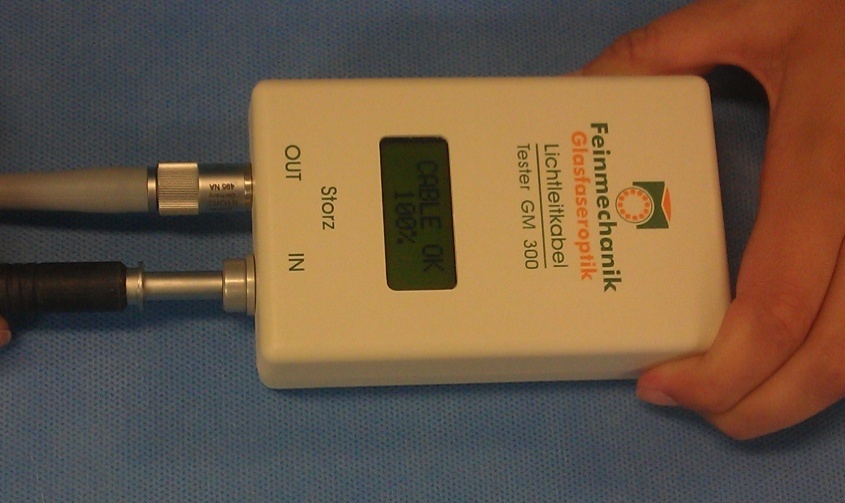 LED = Emission de lumière 

Cellule photosensible = réception 
	de la lumière émise par la LED
Paramètre estimé : transmission lumineuse (%)

Mesure objective
Valeur limite : TL > 75 %
Affichage de TL (%) + diagnostic

Pas de nécessité de blanc
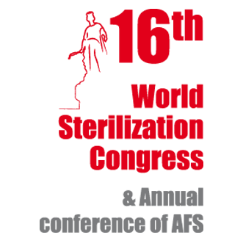 7-10 oct. 2015
ETUDE COMPARATIVE: dispositifs testés
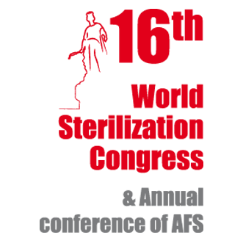 pour l’évaluation de la quantité de lumière émise
  transmission lumineuse

Luxmètre : optiques et câbles
Contrôleur analogique : câbles

 pour l’évaluation de la qualité de l’image 
 structure interne

Loupe grossissante :  optiques
Contrôleur cylindrique : optiques
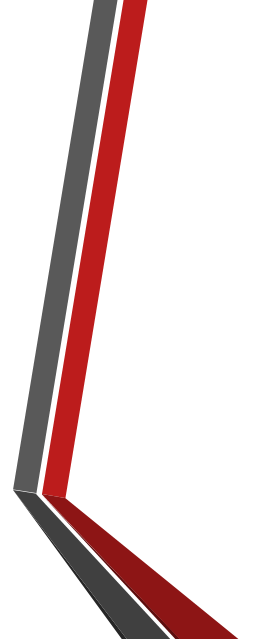 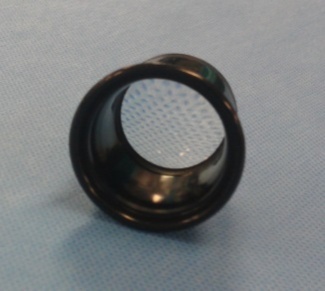 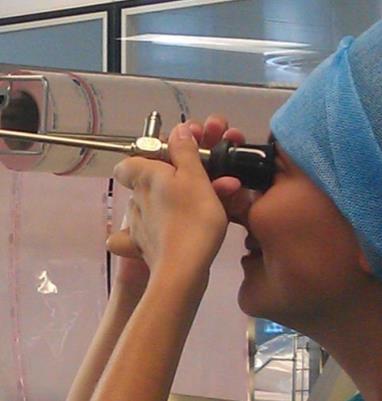 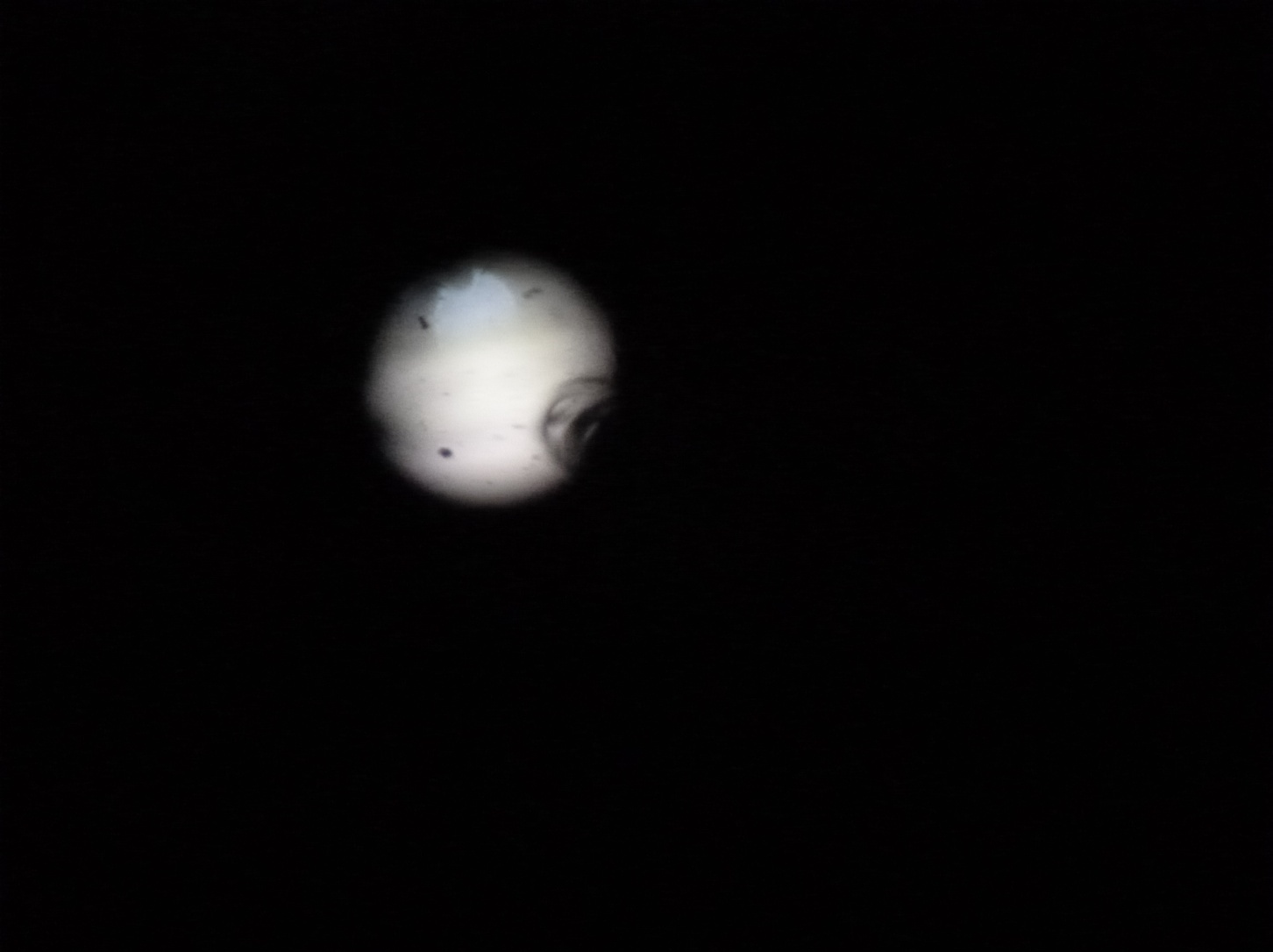 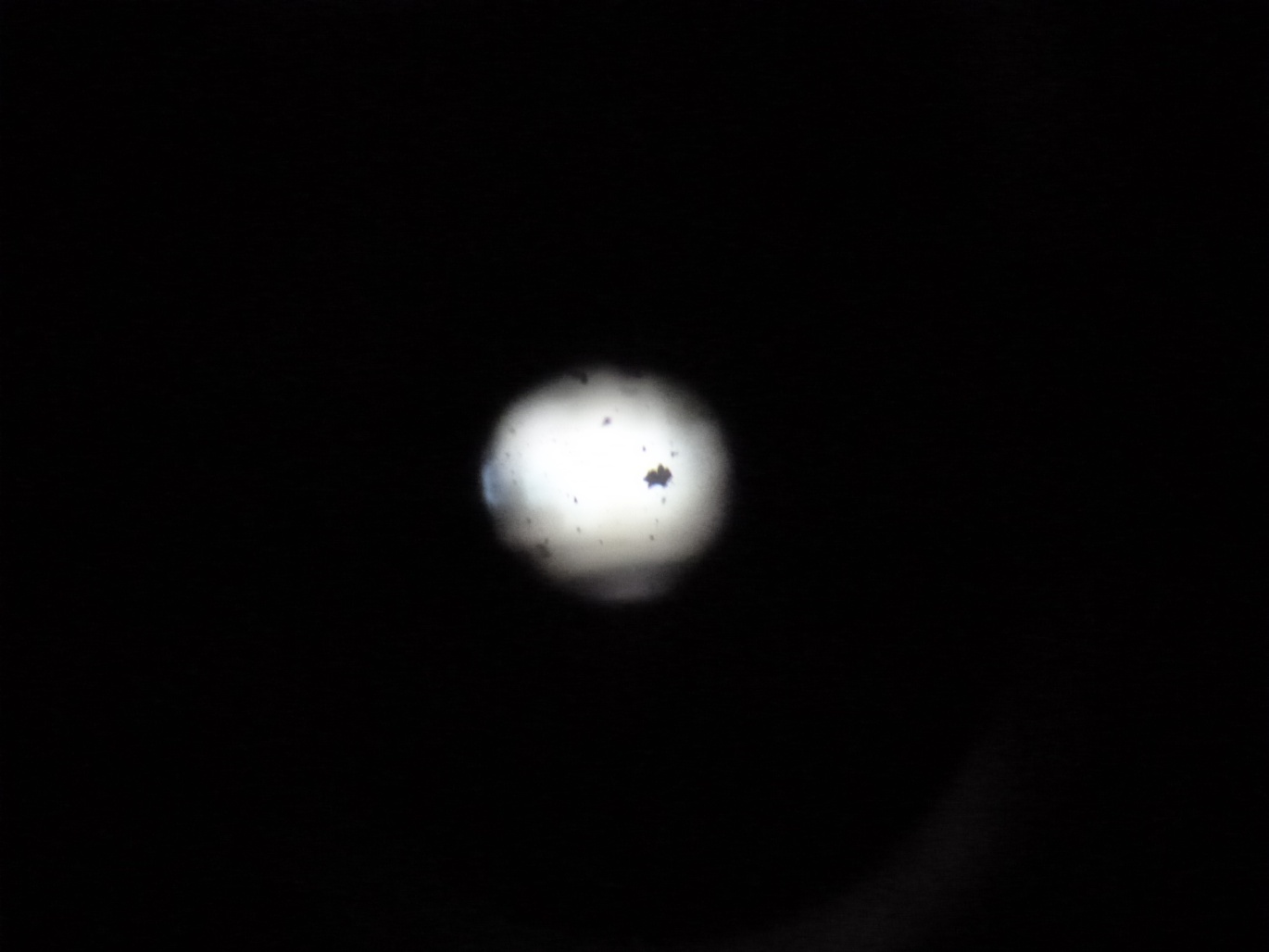 Lentille brisée
Débris de verre
Loupe : contrôle des optiques
Transmission de l’image
Grossissement x 10
Observations
sur des optiques endommagées
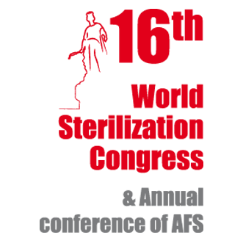 7-10 oct. 2015
Paramètre évalué : Structure interne et extrémités
Observation subjective
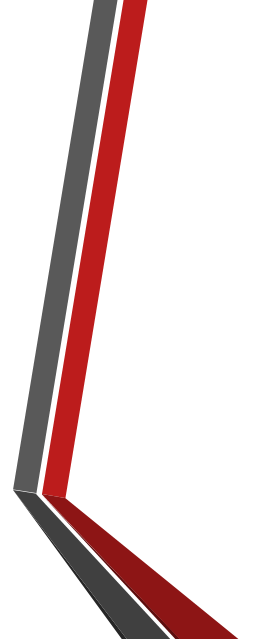 Contrôleur cylindrique pour optique
Transmission de l’image
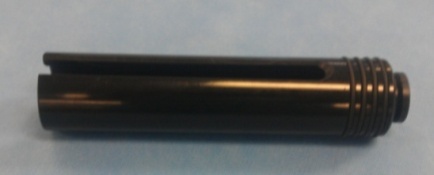 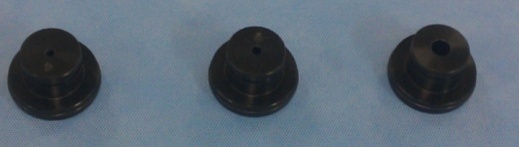 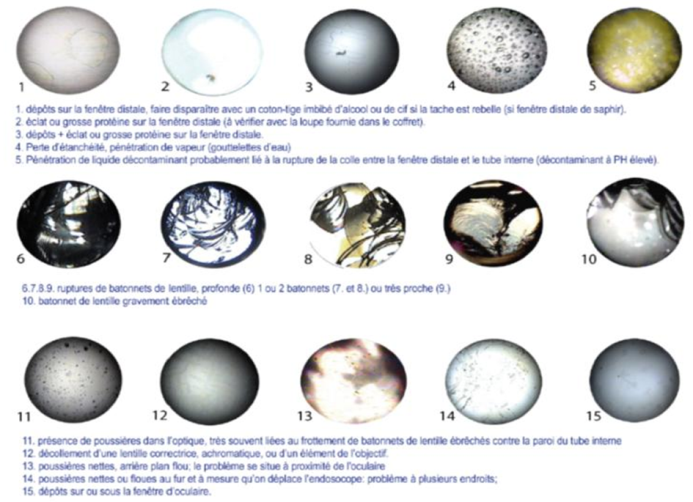 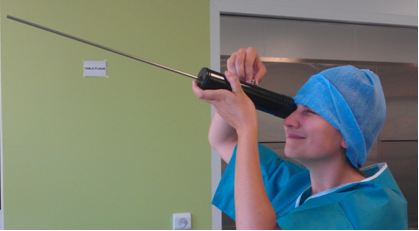 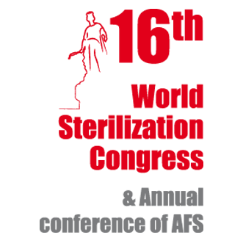 Tube contenant:
 une paire de lentilles et une lentille achromatique

 déplacement de l’optique par translation
7-10 oct. 2015
Paramètre évalué : Structure interne et extrémités
Observation subjective
ETUDE COMPARATIVE: méthodologie des essais
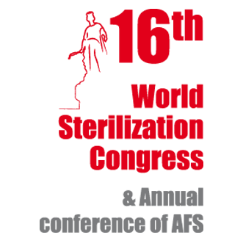 Dispositifs évaluant la quantité de lumière transmise : 

Comparaison des techniques sur 2 échantillons différents

Luxmètre (optiques et câbles) 
Contrôleur analogique (câbles)
avec comparaison au ressenti du chirurgien
Dispositifs évaluant la qualité de l’image observée :

Comparaison sur un même échantillon

Œil nu
Loupe 
Contrôleur cylindrique
ETUDE COMPARATIVE: méthodologie des essais
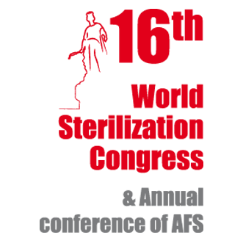 Dispositifs évaluant la quantité de lumière transmise : 

Comparaison des techniques sur 2 échantillons différents

Luxmètre (optiques et câbles) 
Contrôleur analogique (câbles)
avec comparaison au ressenti du chirurgien
Dispositifs évaluant la qualité de l’image observée :

Comparaison sur un même échantillon

Œil nu
Loupe 
Contrôleur cylindrique
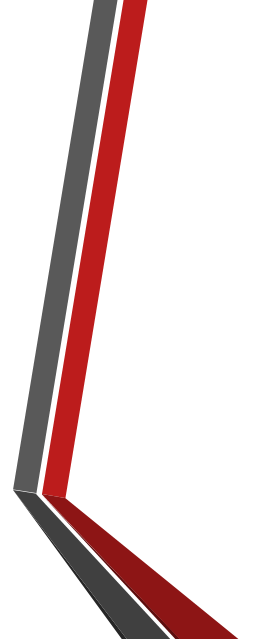 Résultats : Luxmètre VS contrôleur analogique  Estimation de la transmission lumineuse (TL) sur des échantillons différents
Comparaison de la technique
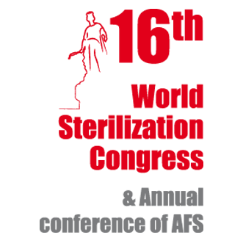 Contrôleur analogique de câble : utilisation simple et rapide, diagnostic direct

Luxmètre : manipulations à risques, chronophage, imprécis (nombreux raccords)
7-10 oct. 2015
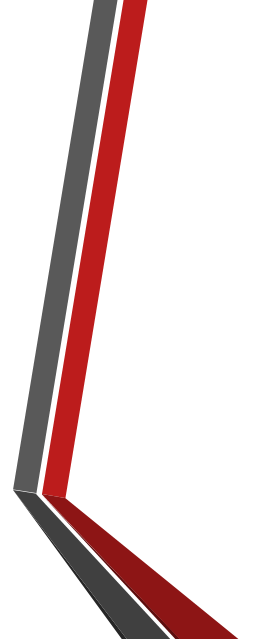 Résultats Comparaison de la transmission lumineuse de l’optique 
au ressenti du chirurgien (Bloc Urologie CHLS, Pr A Ruffion)
Valeur limite définie : TL = 65 %
Observation du chirurgien
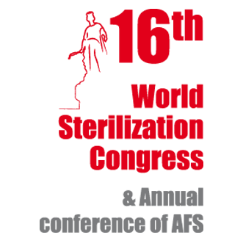 Transmission Lumineuse de l’optique : paramètre adéquat ?
NON, Paramètre objectif mais insuffisant
Transmission lumineuse non corrélée au ressenti du chirurgien
 Structure des optiques :  ne prend pas en compte le système de transmission de l’image
 À mettre en relation avec le type de cavité explorée
7-10 oct. 2015
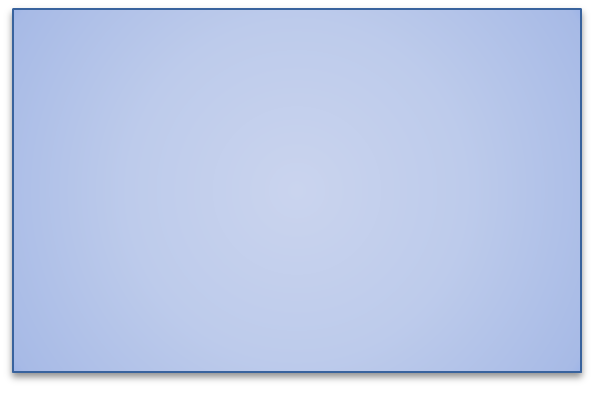 TL non adaptée au contrôle des optiques
 Adaptée au contrôle des câbles
ETUDE COMPARATIVE: méthodologie des essais
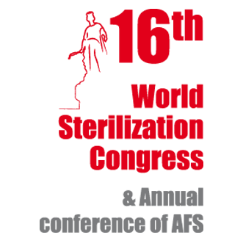 Dispositifs évaluant la quantité de lumière transmise : 

Comparaison des techniques sur 2 échantillons différents

Luxmètre (optiques et câbles) 
Contrôleur analogique (câbles)
avec comparaison au ressenti du chirurgien
Dispositifs évaluant la qualité de l’image observée :

Comparaison sur un même échantillon

Œil nu
Loupe 
Contrôleur cylindrique
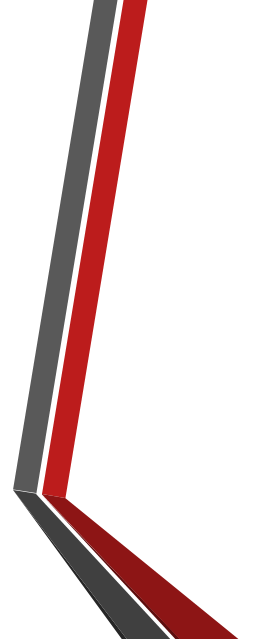 Dispositif  de contrôle
Contrôle
Echantillon
Nombre de dispositifs réceptionnés
Nombre de dispositifs testables *
Nombre de dispositifs testés
Optiques nettes
Optiques avec défauts observés
Temps estimé
Manipulations des optiques 
ou câbles
Paramètre observé
œil nu
système de transmission de l’image
C
102
102(100 %)
95
24(25 %)
71(75 %)
quelques secondes
1
Subjectif
loupe
102(100 %)
15(16 %)
80(84 %)
quelques secondes
1
Subjectif
contrôleur cylindrique
95(93 %)
14(15 %)
81(85 %)
quelques secondes
nombreuses
Subjectif
Résultats Évaluation du système de transmission de l’image sur un même échantillonŒil nu VS Loupe VS Contrôleur cylindrique
Comparaison de la technique et de la performance de la technique
Comparaison de la technique
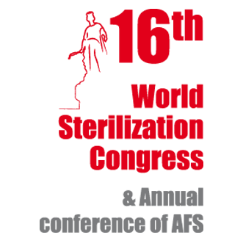 Loupe : utilisation simple, pas de limite concernant la forme de l’optique

Contrôleur cylindrique : manipulation à risque pour bénéfice réel faible, limité par les optiques avec renvoi d’angle ou de petite longueur
7-10 oct. 2015
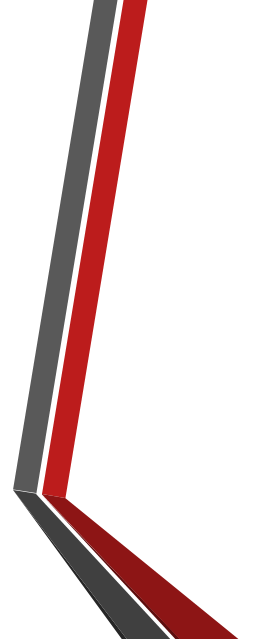 Résultats Évaluation du système de transmission de l’image sur un même échantillonŒil nu VS Loupe VS Contrôleur cylindrique
Comparaison de la technique et de la performance de la technique
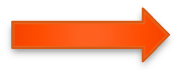 Comparaison de la performance
Contrôleur cylindrique 

 Diagnostic du défaut plus précis dans 54 % (versus œil nu ou loupe) 

Gain réel uniquement dans 6 % des cas, Dans les autres cas, il est possible de déterminer si le problème est interne ou externe à l’œil nu ou à la loupe
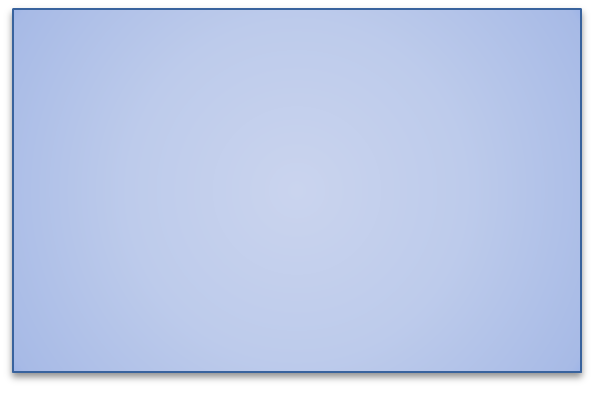 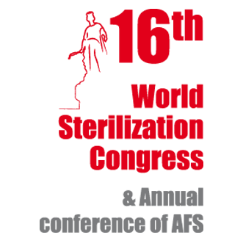 7-10 oct. 2015
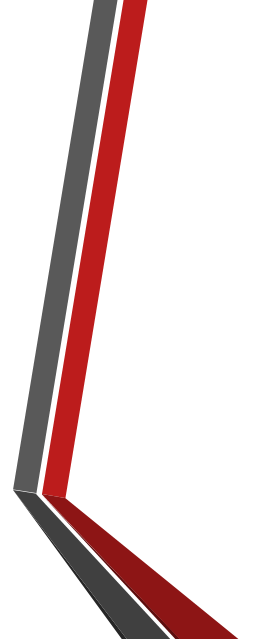 RésultatsComparaison de la structure interne à la qualité de l’image
Un ou plusieurs défauts identifiés : 83 % 
(loupe + contrôleur cylindrique)
Absence d’anomalies révélées  4%
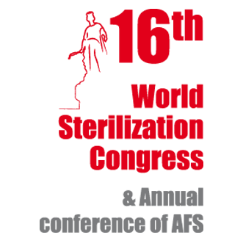 Etat de la structure interne: 
paramètre adéquat?
7-10 oct. 2015
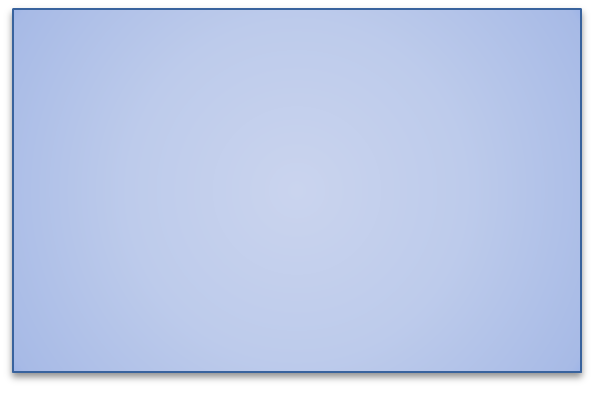 NON  Optiques nettes à l’œil nu mais avec défauts internes
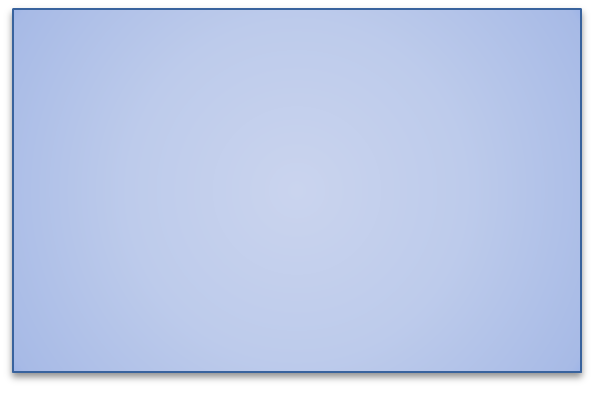 Subjectif  Image non satisfaisante mais pas de défauts retrouvés
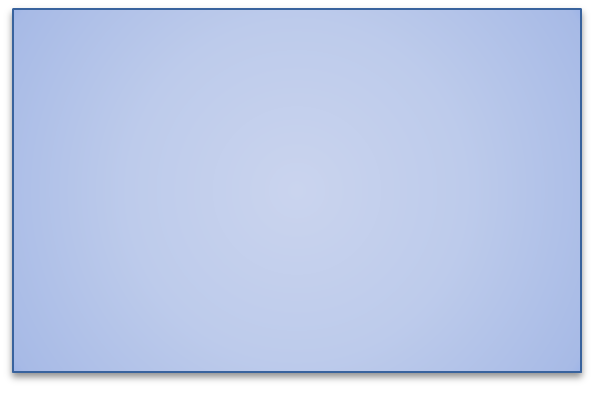 Mais seul contrôle existant pour l’instant…
CONCLUSION
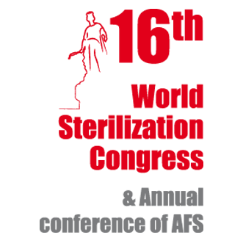 Indications à l’utilisateur sur l’état des optiques et câbles
Image observée au bloc =
seul élément déterminant la fonctionnalité
Contrôles les plus adaptés en routine :





 Proposition d’arbres décisionnels de prise en charge intégrant ces 2 dispositifs
Contrôleur analogique (câble) : objectivité
Œil nu à 5 mm (optique)
Loupe (optique): confirmation du ressenti et diagnostic
PROPOSITION D’ARBRE DECISIONNEL : CABLES DE LUMIERE
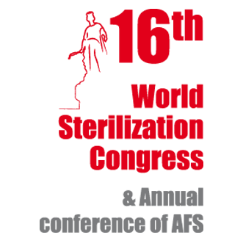 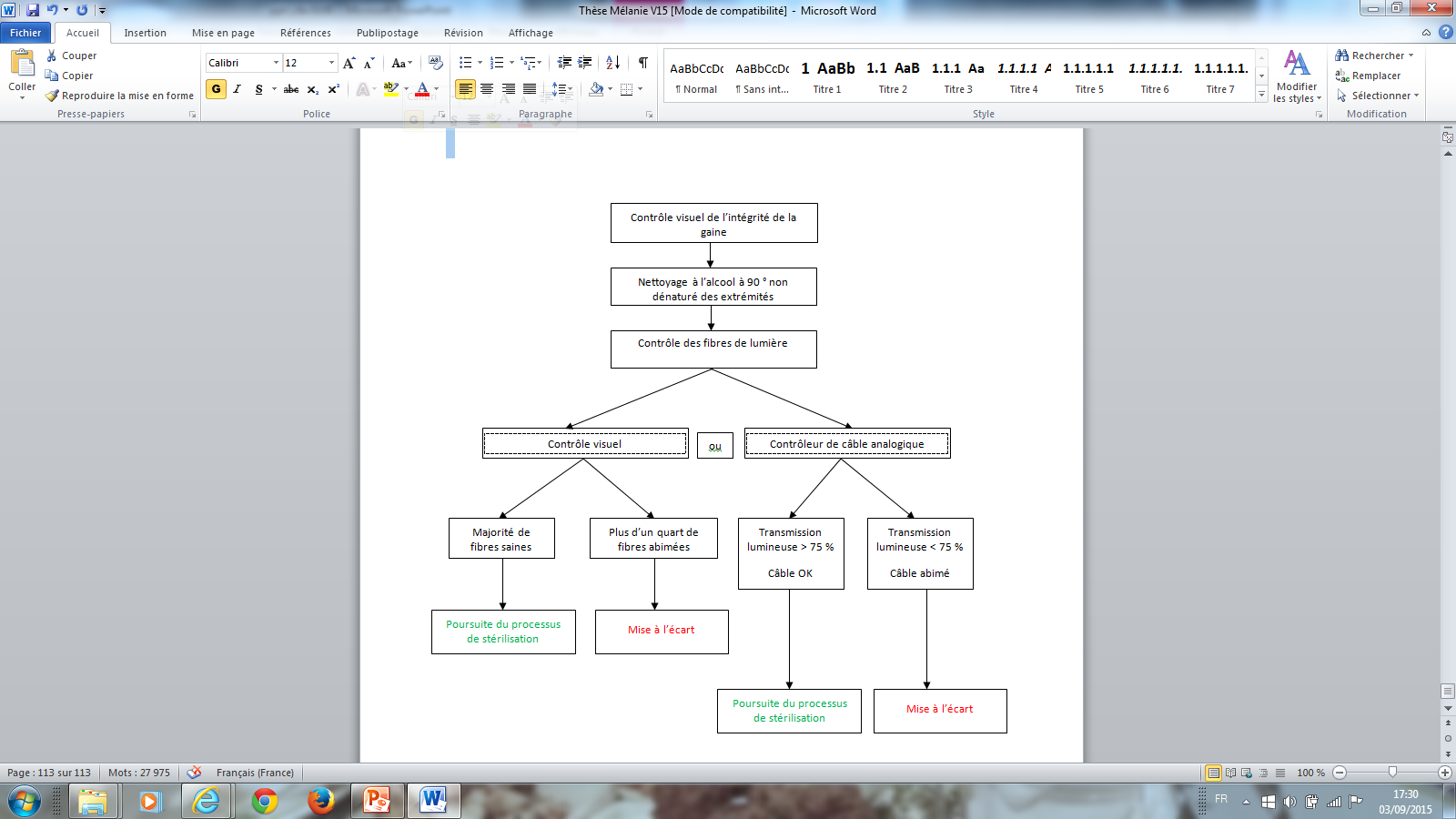 7-10 oct. 2015
CONCLUSION
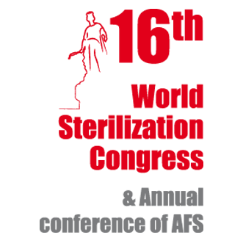 Évolution des contrôles
Dispositif automatisé s’affranchissant du contrôle à l’œil nu (ScopeControl® - Doviteq )

 Vidéolaparoscopes avec capteurs CCD intégrés
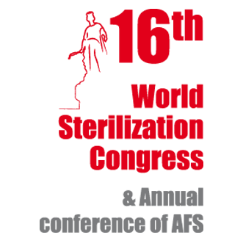 7-10 oct. 2015
Merci de votre attention